ТЕМА УРОКА:
«Древние образы в народном искусстве».

Тарасова Надежда Николаевна
Учитель ИЗО
МБОУ СОШ №9
г.Иваново
1
Кто и когда мог придумать    
                               следующие образы?
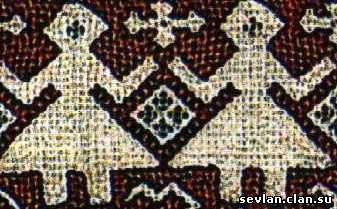 2
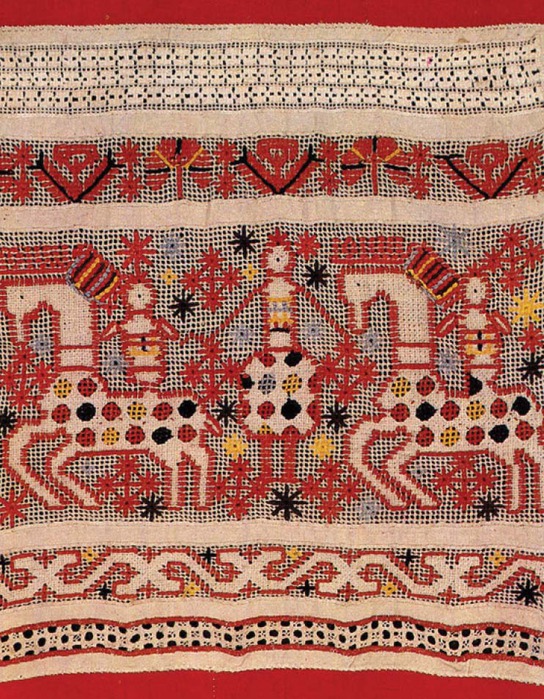 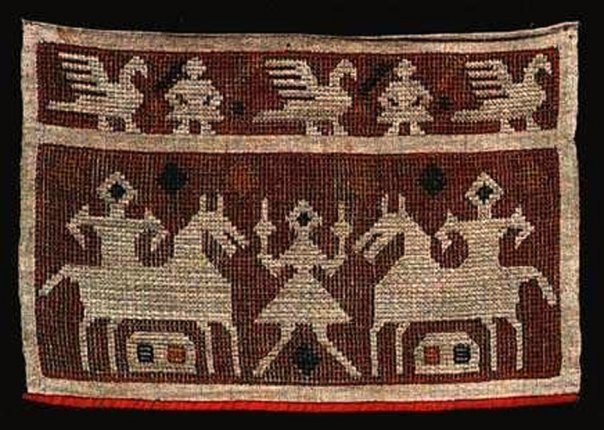 3
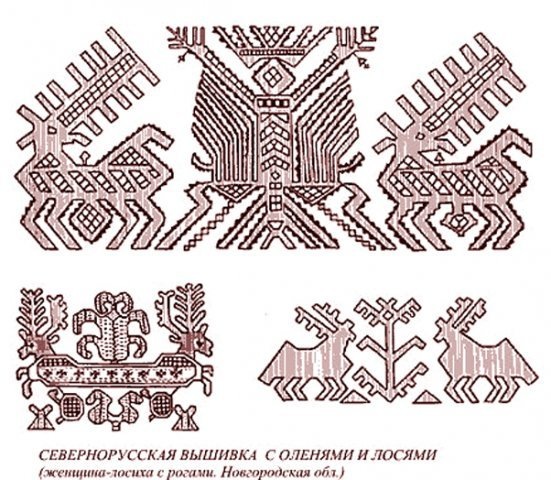 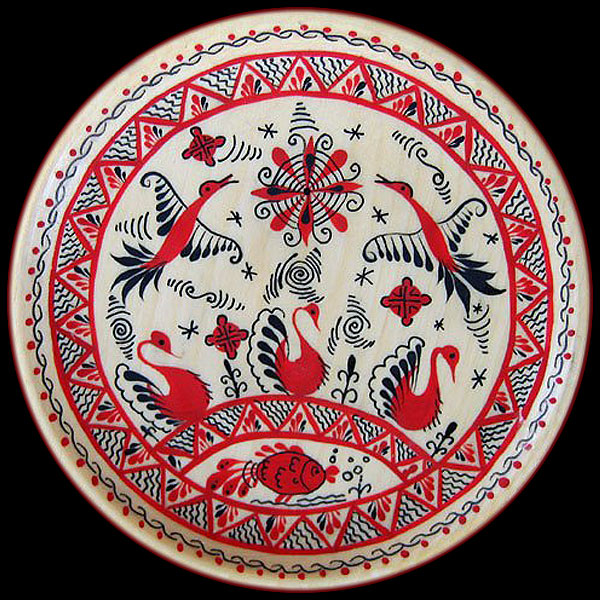 4
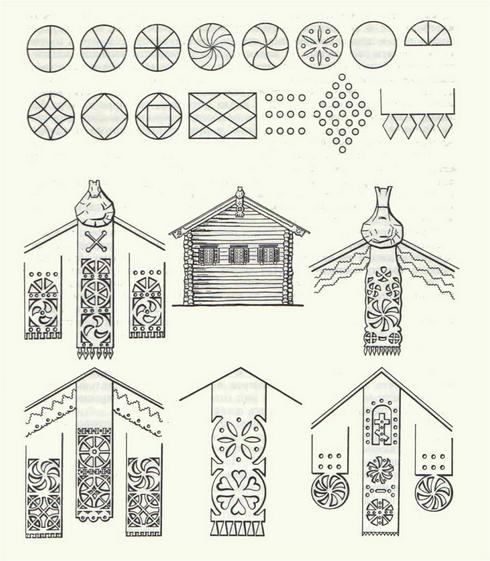 5
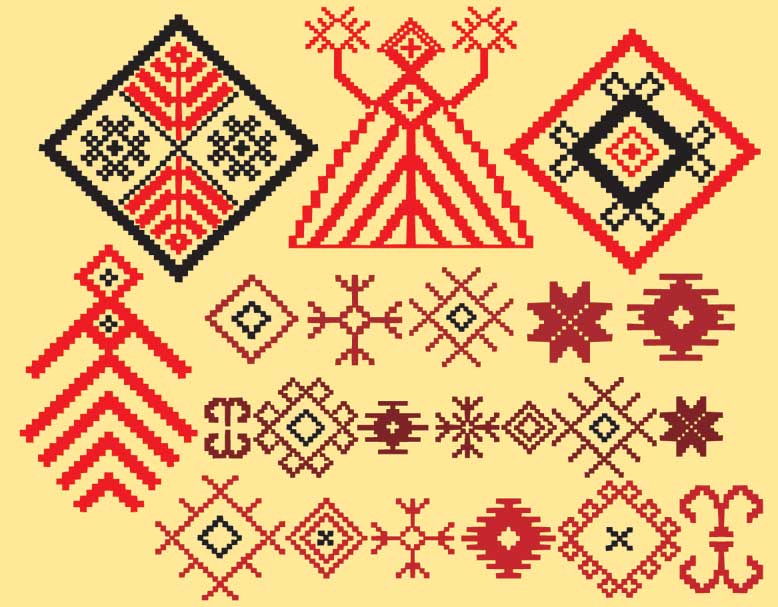 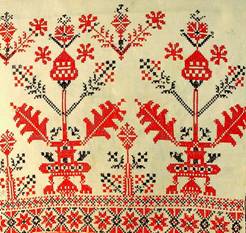 6
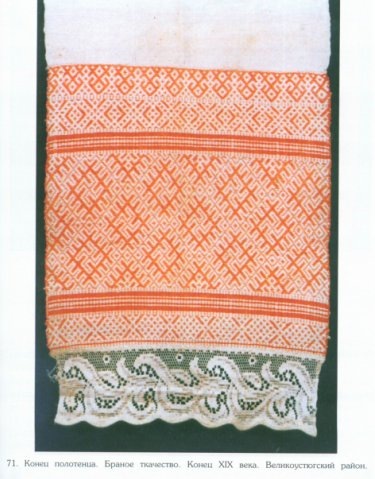 7
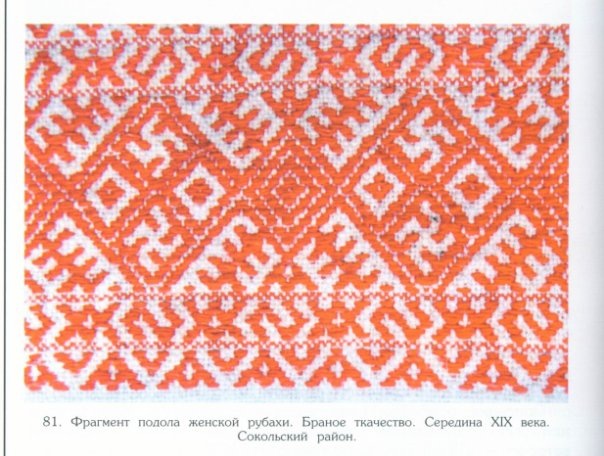 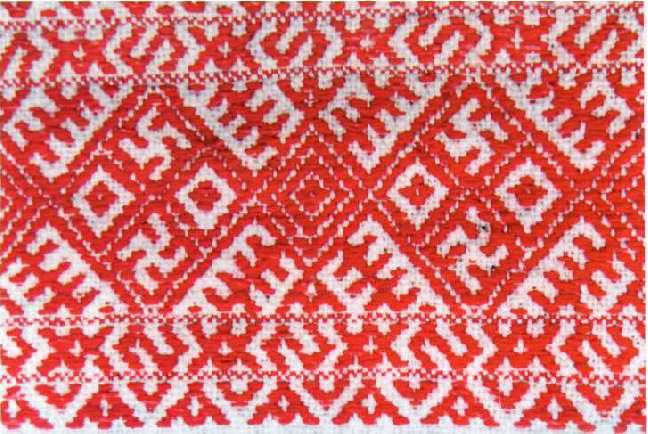 8
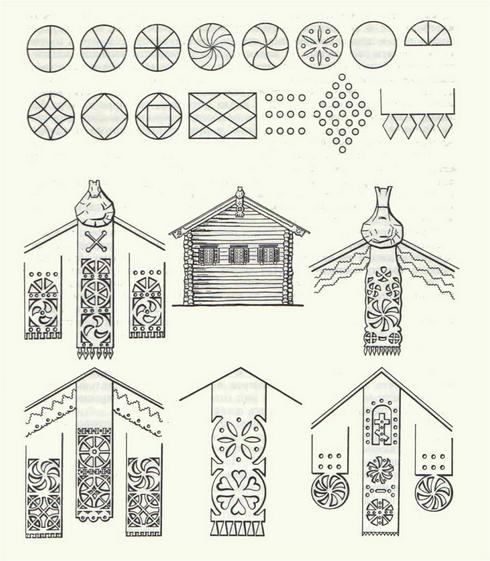 9
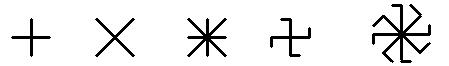 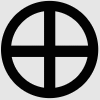 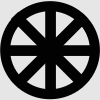 10
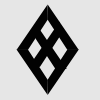 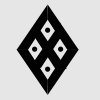 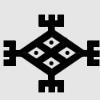 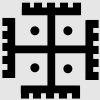 11
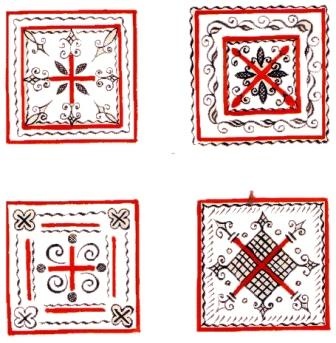 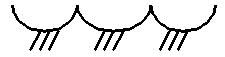 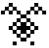 12
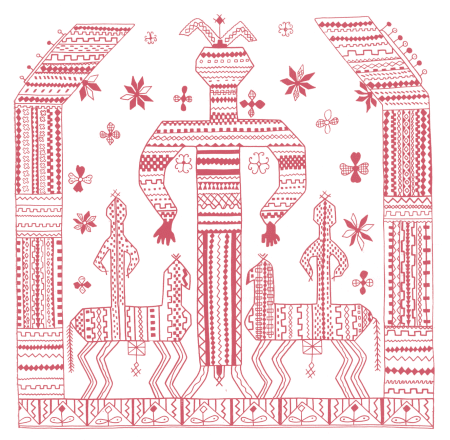 13
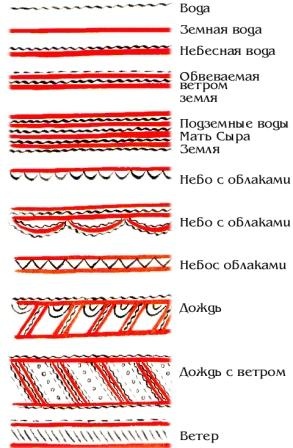 14
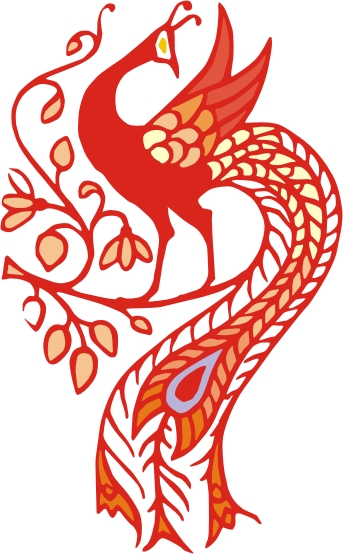 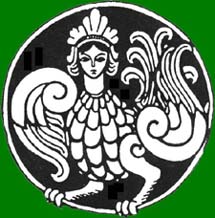 15
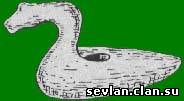 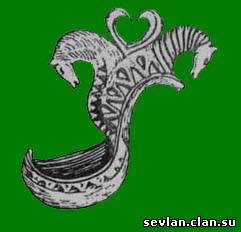 16
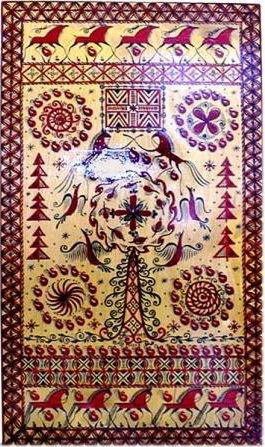 17
Что нового  узнали на уроке?
Что запомнили?
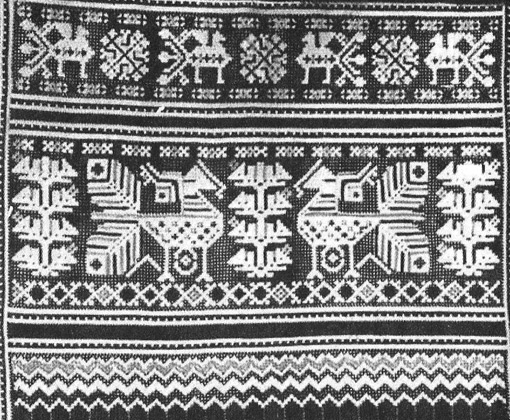 18
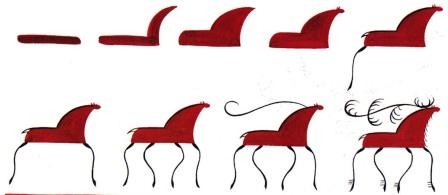 19
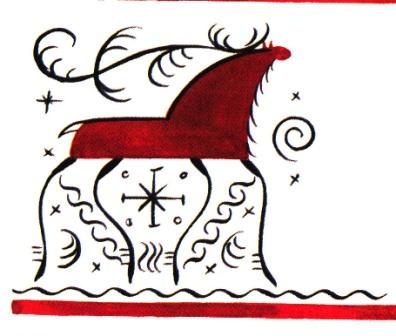 20
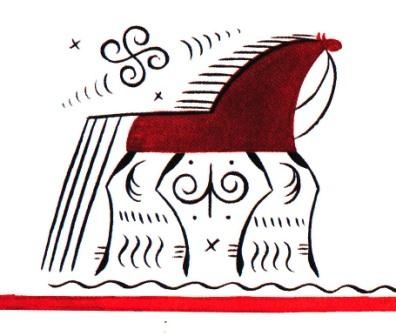 21
ДОМАШНЕЕ   ЗАДАНИЕ
Завершить работу.
 Подобрать материал по теме: «Народное жилище. Изба»
22